Findings Lost Revenue:
Documentation Challenges Identified

Day Egusquiza, President, AR Systems, Inc
Alyse Adelstein, President, A3 Revenue Healthcare Consulting
1
Common Audit Findings Resulting in potential lost revenue
Documentation standards 
Lost revenue can come in multiple forms:
Ordered, documented and not billed
Ordered, not documented to match the order, billed incorrectly.
Order does not match the documentation which does not match the bill.
Order is changed after original order but not authenticated by the ordering physician.
Internal guidelines/protocols that do not have orders attached.
2
Let’s walk thru common audit findings resulting in lost revenue
Drug Administration: 
 a) manual entries in MAR as free text   
b)  start and stop times of each bag cannot be found   
c)  inpt does not allow for billing of Drug adm yet observation is documented as an inpt.  
d)  no standardized, hard stop entries for nursing to document for ER, Obs, IV outpt infusion, Oncology.
3
More lost revenue challenges
Drug Wastage:  Single dose vials = can bill full vial if the wastage is documented.  Where is it?  Pharmacy?  Pyxis?  Oral?  Mixed drugs? 
  Multi dose vials – no wastage can ever be     billed.  Provider must absorb.  (Hot spot: Anesthesia)
Drug dosage/multiplier:  Charge masters are needed to ‘do the math.’  The CDM should reflect the lowest common dosage with the multiplier doing the math and posting the correct units.  Payment is based on units.
4
And more
Protocols without orders – CBC  ordered; CBC with and without dif done.  UA ordered; UA with culture done.
Routine supplies being billed as non-routine.  Inpt is never paid separately if paid under DRG.  Outpt is seldom paid separately –never by Medicare but other payers could.  Ordered as unique to the pt, documented = nonroutine
Routine recovery –up to 6 hrs – in PACU as well as on the floor.  Need a flag at the 6 hr mark for nursing to know –what now?  Extended recovery?
5
Better documentation guides within the E H R
Trying to create new documentation systems within a standard E  H R to meet the challenges is usually extremely difficult.
Staff responsible for ongoing documentation try hard to document the required elements, but the E H R ‘s functionality is limiting.
Gaining a better understanding of the full functionality of the E HR = BIG WIN!
6
Closing the GAP
between Audit and 
Information Systems
7
EMR/EHR IV Start & Stop Time
It is imperative for correct billing and coding to have IV start and stop times documentation complete in the EMR/EHR.
8
[Speaker Notes: The documentation dictates the hierarchy of the charging flow for injections and infusions.]
Root Cause & Effect
Root Cause & Effect
Start time only
No stop time
No IV cc total
Billed as an injection
Lost revenue
Coded as an injection
9
Start n Stop #1
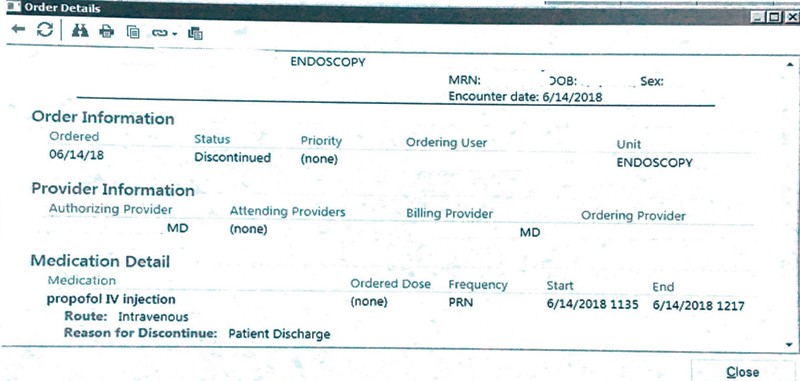 Insert image 1
10
[Speaker Notes: An example of a different area to locate start and stop times. This will help the person charging to chose the correct administration charge.]
Start n Stop #2
11
[Speaker Notes: An example in an EMR/EHR of where to see start and stop times in the MAR.]
Start n Stop #3
12
[Speaker Notes: A different EMR/HER where IV start and stop times are documented. Again to assist identifying this information so the correct administration charges and be billed.]
Medication Wastage
Documentation of medication wastage is often a missed opportunity to recover revenue and reimbursement.

Medication wastage can be found in a Progress Note or MAR, if the person administering the medication documents it.
	Lost revenue opportunity with a potential huge dollar impact.
13
Medication Wastage #1
14
[Speaker Notes: This is an example of medication wastage documented in a progress note. The person creating the charge can capture the charge for administration the medication and the wastage.]
Medication Wastage #2
15
[Speaker Notes: A different example where medication wastage can be documented in the MAR. The medical professional is required to enter in the amount wasted. From there, the person can now charge for the wastage as well.]
EMR/EHR Medication HCPCS
It is imperative for correct billing and coding to have the correct HCPCS code assignment along with correct unit multiplier in the Charge Description Master in the EMR/EHR.
16
Root Cause & Effect
Root Cause & Effect
Incorrect HCPCS chosen
Incorrect multiplier in the CDM
Correct HCPCS chosen
Incorrect multiplier in the CDM
Incorrect amount billed
Incorrect amount reimbursed by payor
Lost revenue
17
HCPCS Multiplier #1
18
[Speaker Notes: This is an example of the HCPCS multiplier required to charge the correct administer medication amount.]
HCPCS Multiplier #2
19
[Speaker Notes: Here is a second example, which illustrates a different multiplier that is utilized to charge for the total medication administered amount.]
Additional Information
Additional Information System please contact 
Ally (Alyse) Adelstein at 424 274 9399 or email: homeytown@hotmail.com

Additional Audit information please contact 
Day Egusquiza
20
Thank you for your time and attention!
21
Questions and Answers
Contact Info:
Day Egusquiza, President, AR Systems, Inc.
PO Box 2521
Twin Falls, Id  83303
208 423 9036
daylee1@mindspring.com
http://Arsystemsdayegusquiza.com

Be watching for our 7th National PA and UR Boot Camp:   Building blocks of contracting, provider sponsored MA plans and the new disruptions.  July 2019, Washington, DC.  Live and webstreaming
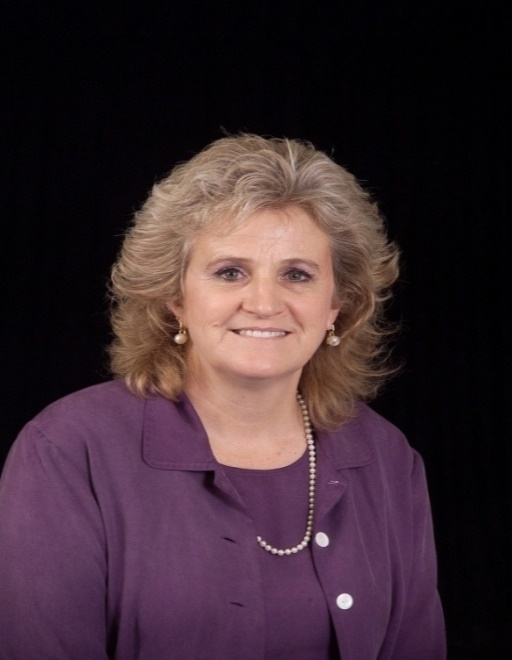 22